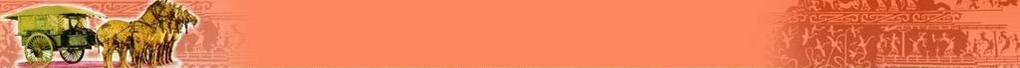 温故知新
(约前2070年——约前1600年）
夏朝
(约前1600年——约前1046年）
商朝
(前1046年——前771年）
西周
春秋时期
（公元前770~前476年)
——奴隶社会的瓦解时期
周朝
东周
战国时期
（公元前475~前221年） 
——封建社会的形成时期
第三单元秦汉时期：统一多民族国家的建立和巩固
第9课  秦统一中国
一 秦灭六国
1、原因：
2、过程：
3、秦朝的建立：
4、秦统一的意义：
1、原因
（1）战乱频繁，百姓渴望安定
（2）秦国经过商鞅变法，实力超过东方六国
（3）秦王嬴政招募人才，积极策划
想当将军吗
如果你是秦王嬴政，根据当时六国的分布情况和存在的“合纵”现象，你应当采取什么样的策略才能最快的消灭六国,统一全国？
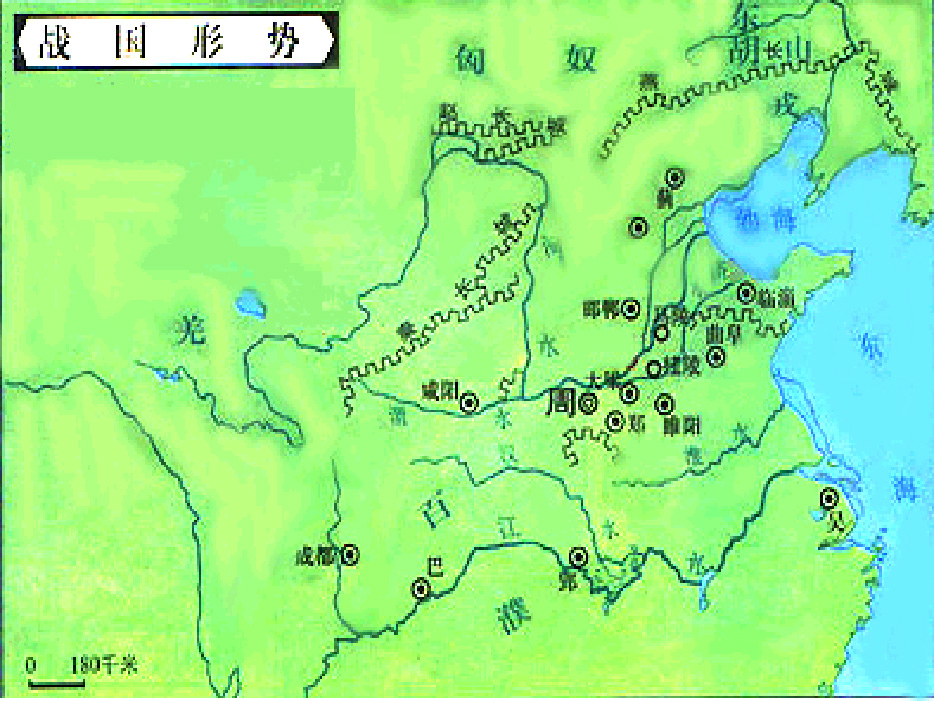 东西南北上中下
齐秦楚燕赵魏韩
燕
齐
赵
魏
秦
韩
楚
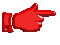 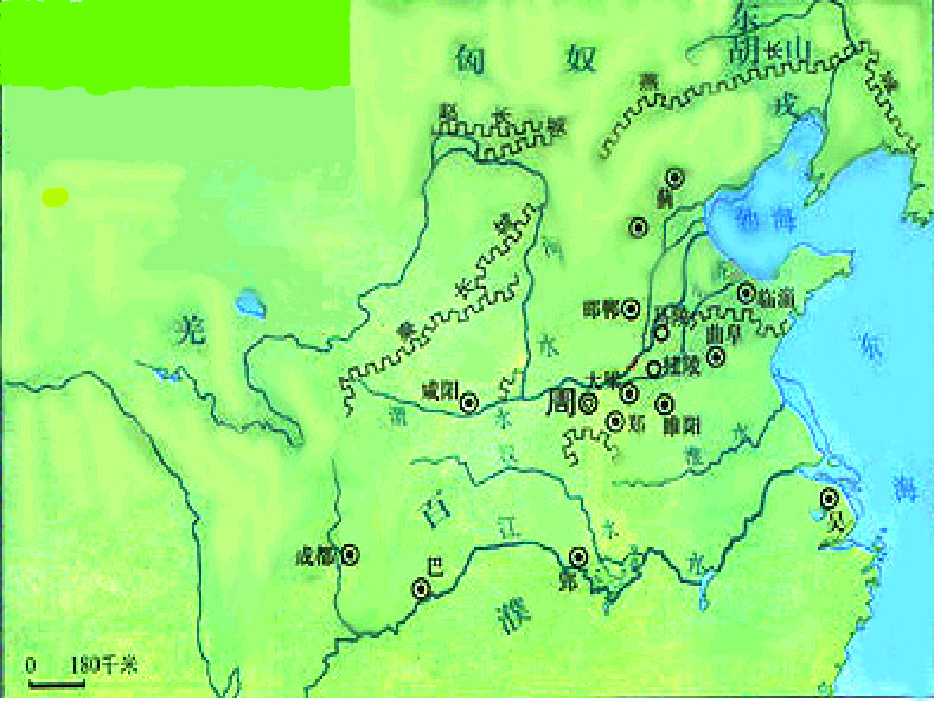 秦灭六国形势图
前230
燕
齐
赵
魏
秦
韩
楚
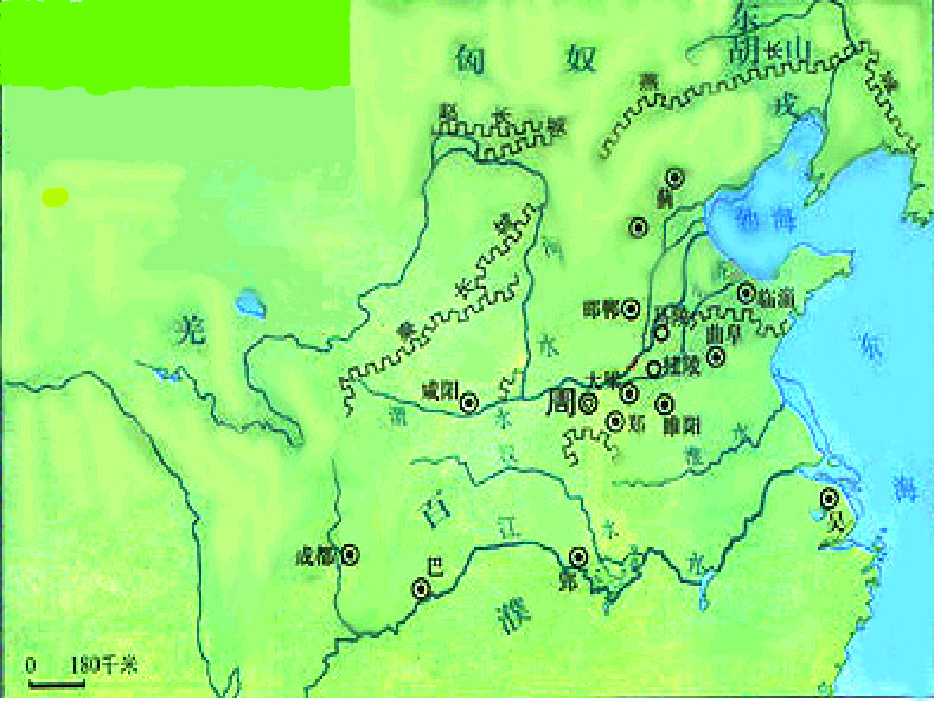 秦灭六国形势图
前230
燕
齐
赵
魏
秦
韩
楚
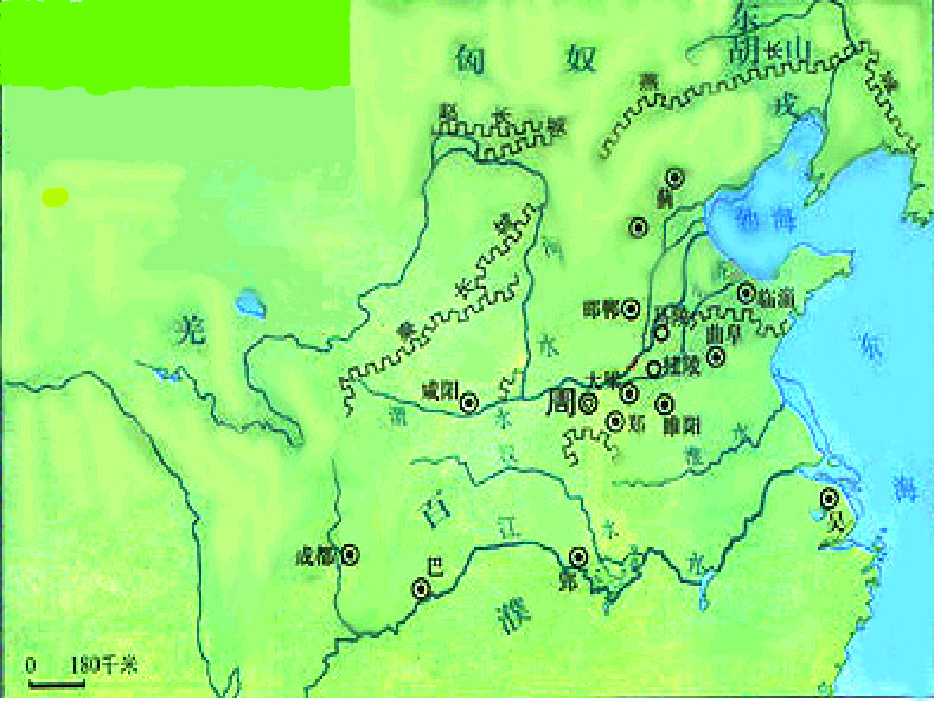 前228
秦灭六国形势图
燕
齐
赵
魏
秦
楚
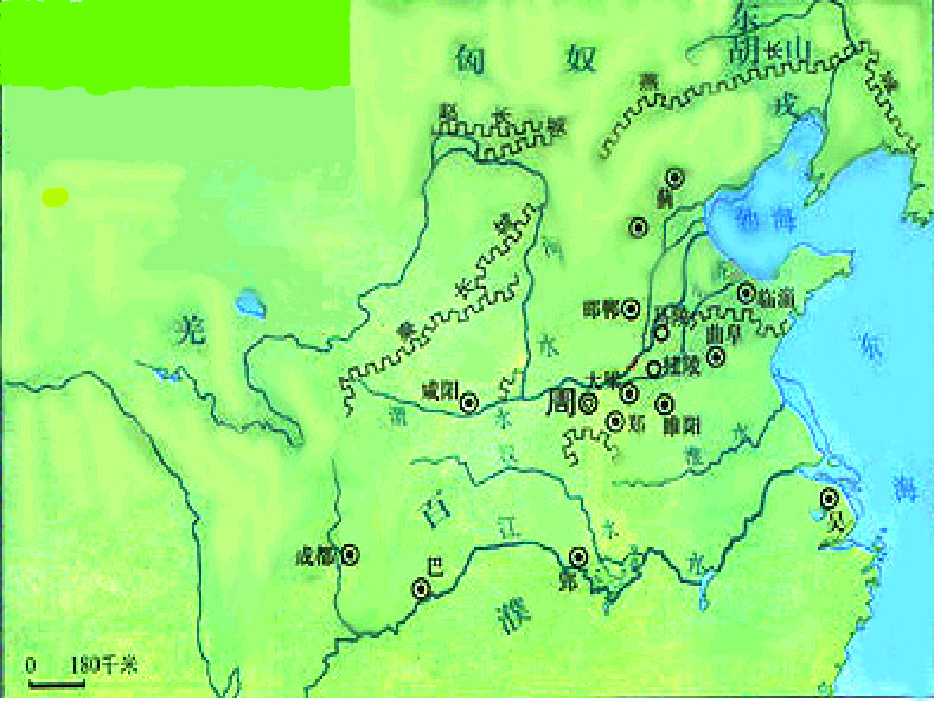 前225
秦灭六国形势图
燕
齐
魏
秦
楚
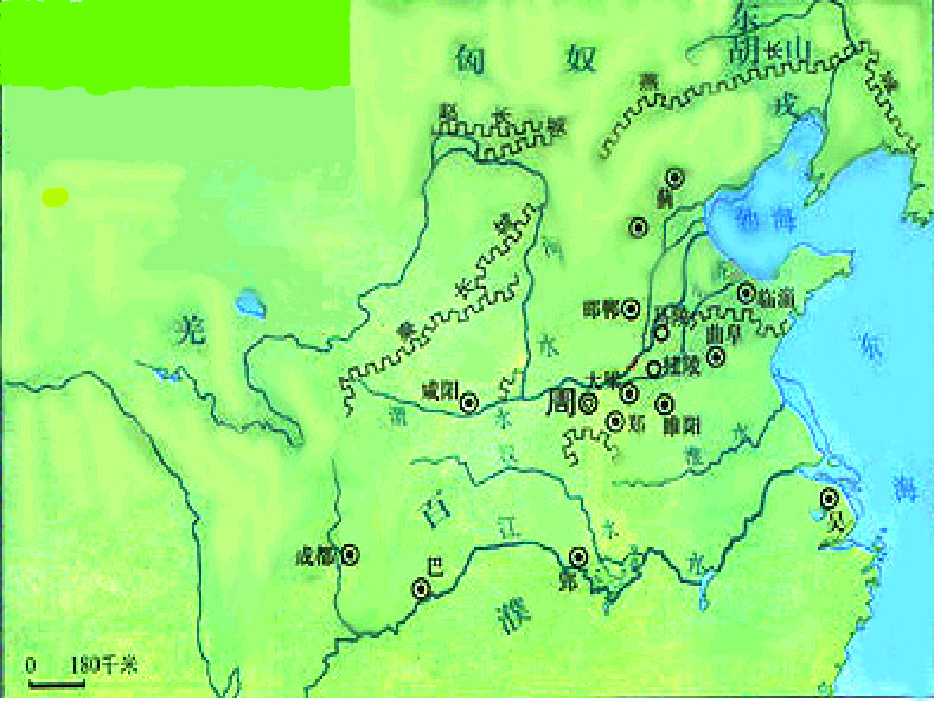 秦灭六国形势图
前223
燕
齐
秦
楚
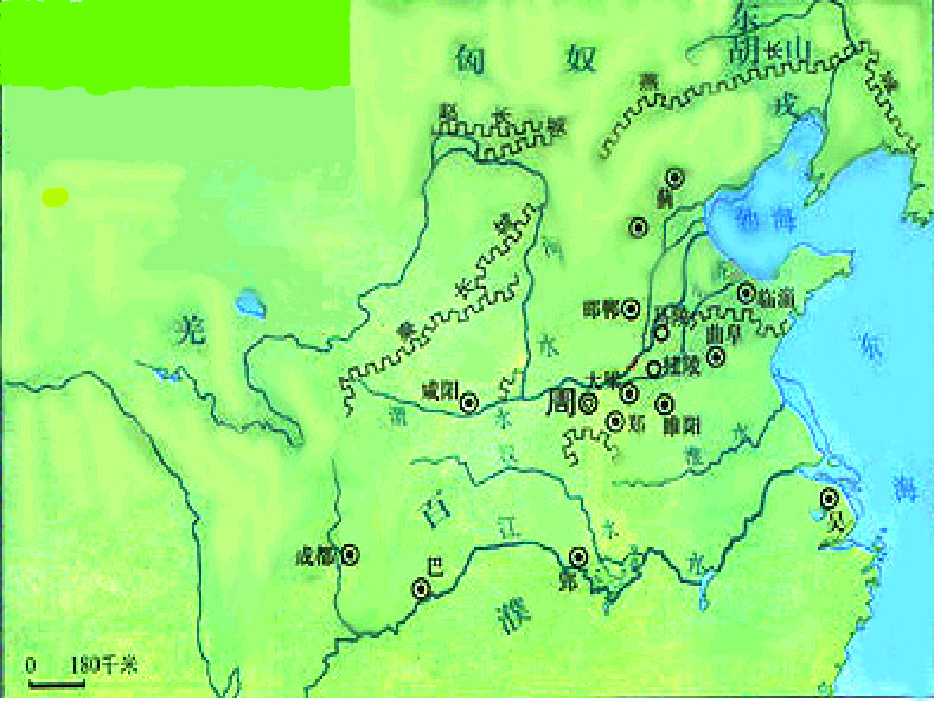 秦灭六国形势图
前222
燕
燕
齐
齐
秦
秦
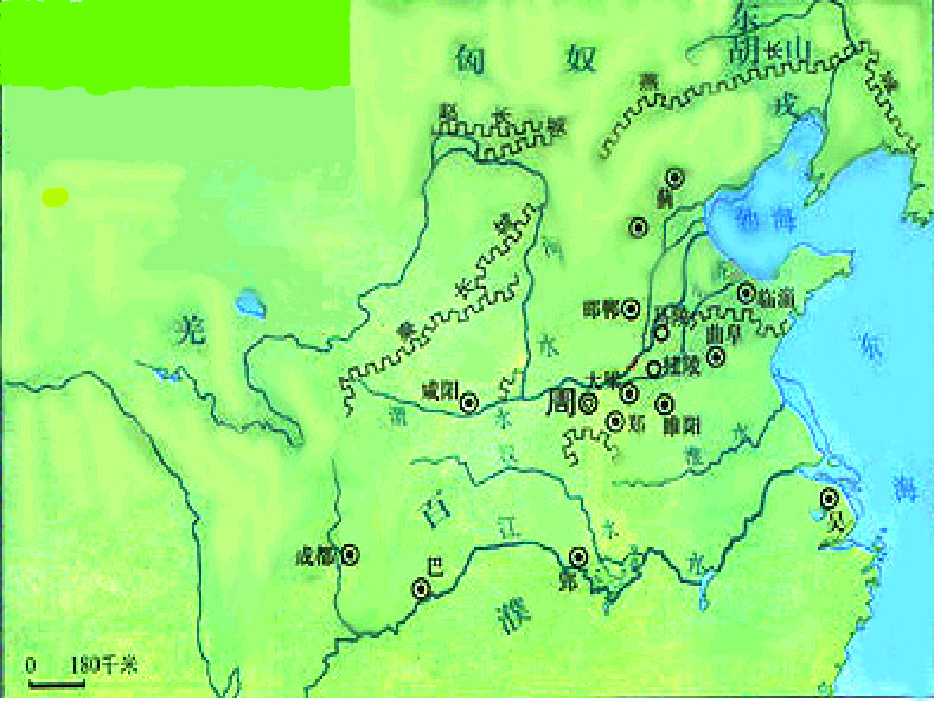 前221
秦灭六国形势图
齐
秦
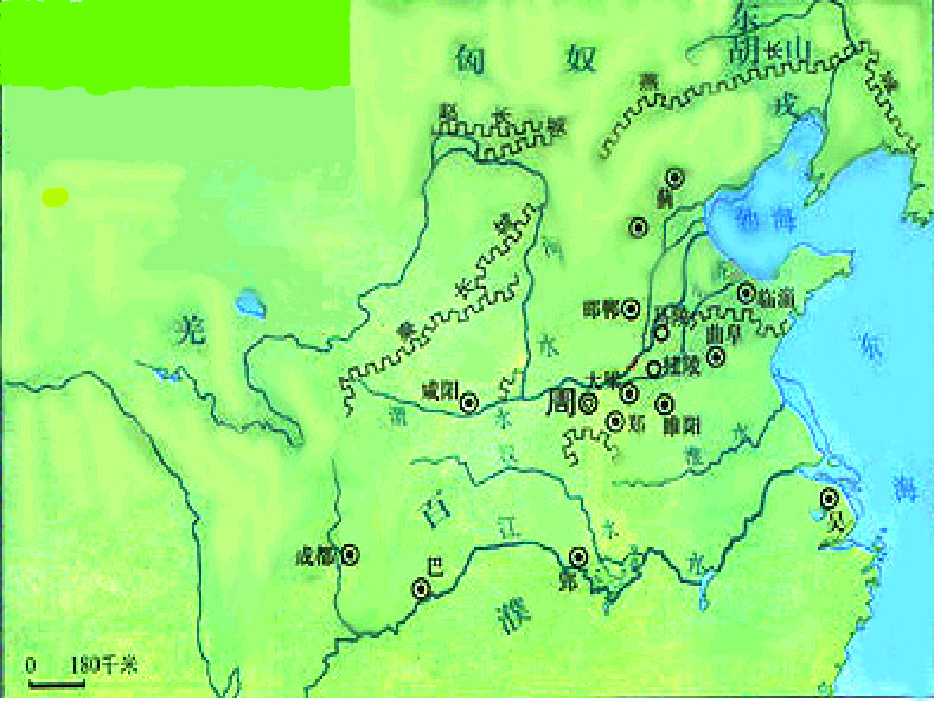 秦灭六国形势图
秦王扫六合，
虎视何雄哉！
挥剑决浮云，
诸侯尽西来。
___李白
秦
秦朝建立
（公元前221年）
嬴政       咸阳
2、过程：
（1）秦灭六国的起止时间：
公元前230年——公元前221年
（2）顺序：
韩、赵、魏、楚、燕、齐
3、秦朝的建立：
公元前221年
（1）时间：
（2）人物：
嬴政
咸阳
（3）都城：
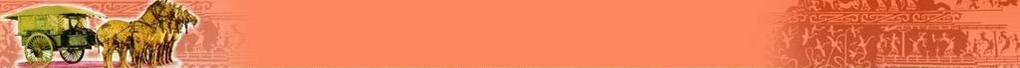 第9课   秦统一中国
4、秦统一的意义：
（1）秦的统一，结束了春秋战国以来长期征战混乱的局面；

（2）建立起我国历史上第一个统一的多民族的封建国家。
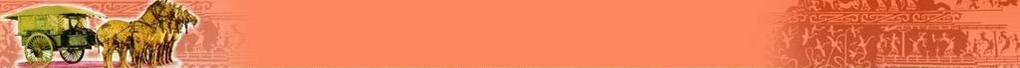 动  脑  筋:
问题思考：
想一想，国家统一对各地区、各民族之间的经济、文化交流有什么好处？
在统一的环境下，国家能够制定并实施统一的政策与措施，减少阻隔。统一促进了各地区各民族之间的经济文化交流与发展
二、秦始皇巩固统一的措施
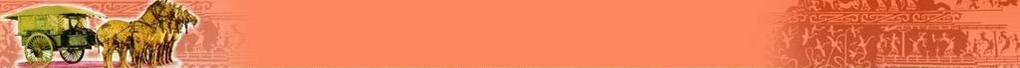 第9课   秦统一中国
1.政治上：确立中央集权制度
A、原因：
（1）原来各自为政的政治形态已不能适应新的社会发展
（2）为加强对全国的统治。
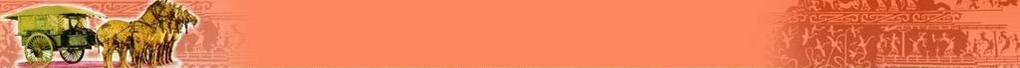 第9课   秦统一中国
B、措施：
⑴最高统治者称皇帝，总揽全国的
一切军政大权
（行政）
丞相
太尉
（军事）
⑵设中央政权
机构：
御史大夫
（监察）
⑶在地方，废除分封制，建立郡县制。
郡县制的实行，开创了此后我国历代王朝地方行政的基本模式。
意义：
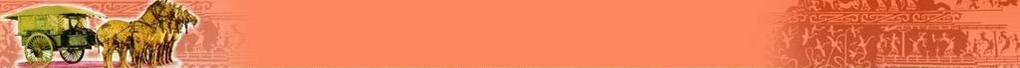 第9课   秦统一中国
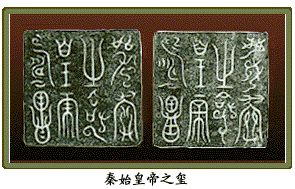 我统一天下
德盖三皇
功过五帝
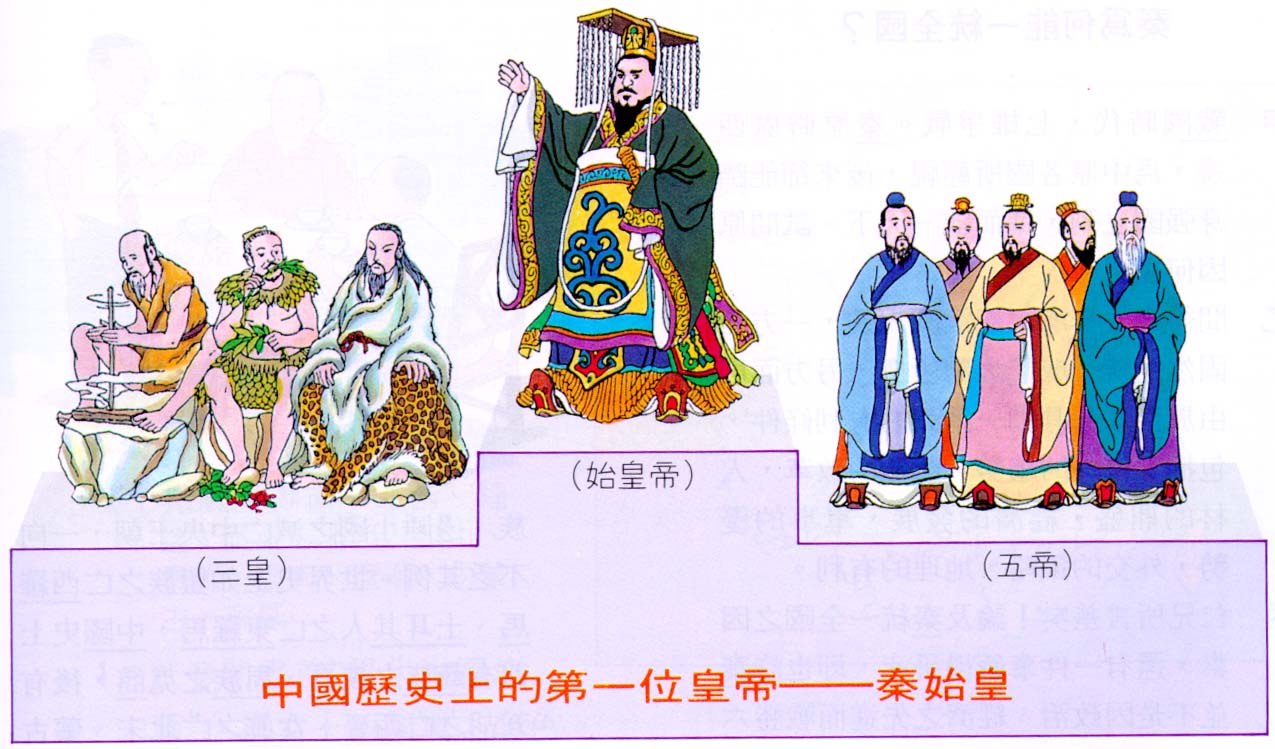 皇帝制度的基本特征是：皇位世袭、皇权独揽、皇帝独尊
伏羲、神农、燧人
黄帝、颛顼、帝喾、唐尧、虞舜
君主专制  中央集权
皇帝
最高统治者
御史大夫
    监
    察
太尉
  军
  事
丞相
  行
  政
中央政府
郡（守）
地方政府
县（令或长）
巩固统一的措施（经济、文化）
看图讨论
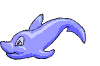 请看漫画，思考这组漫画反映了当时什么社会问题？
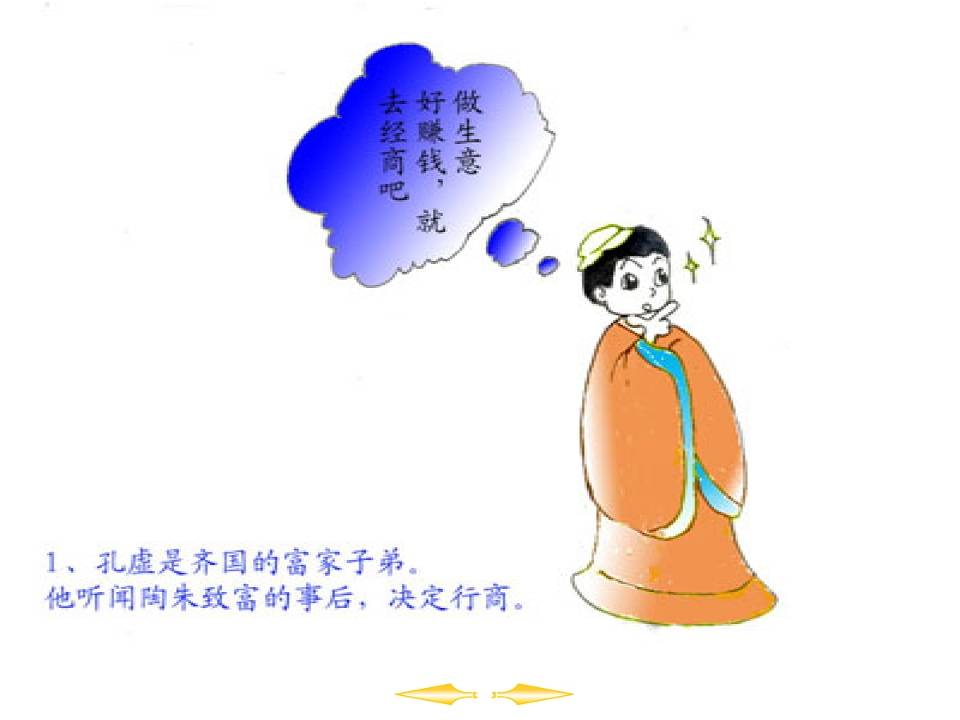 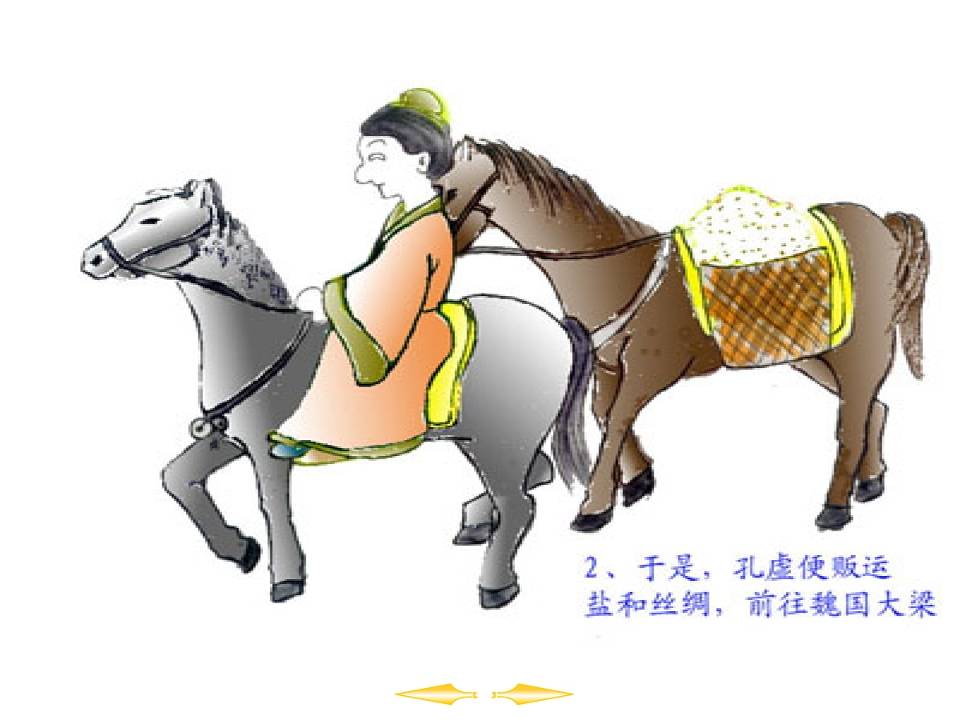 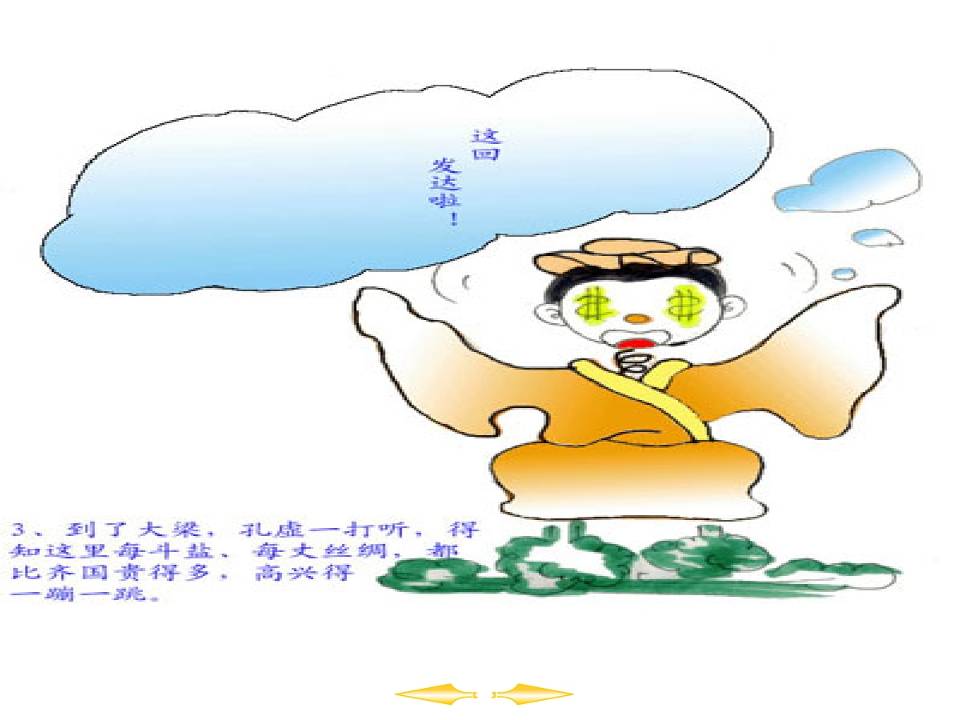 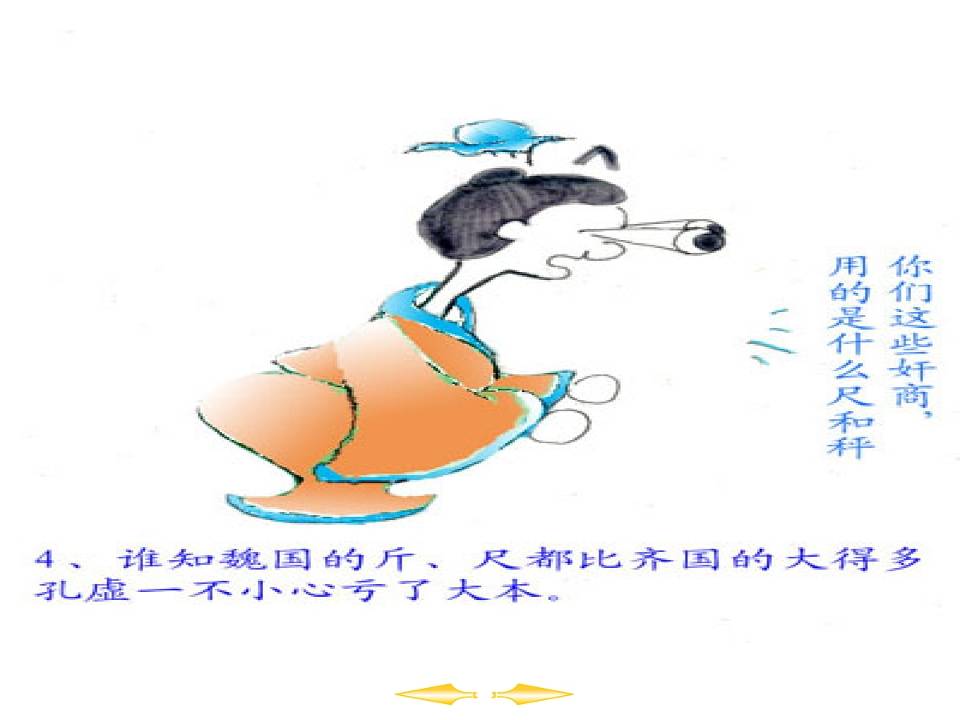 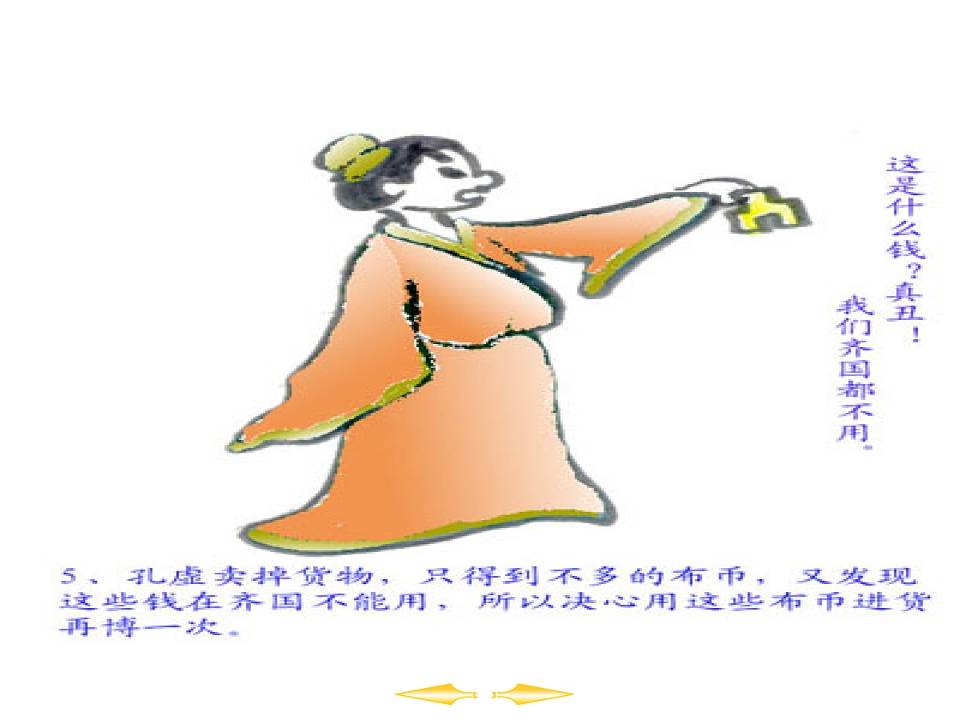 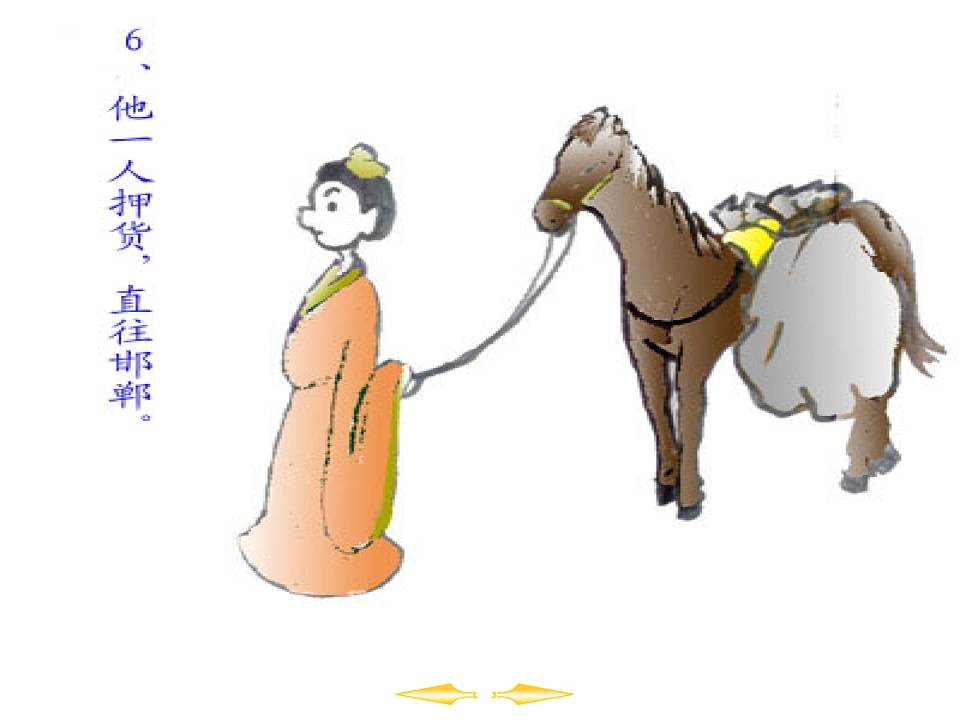 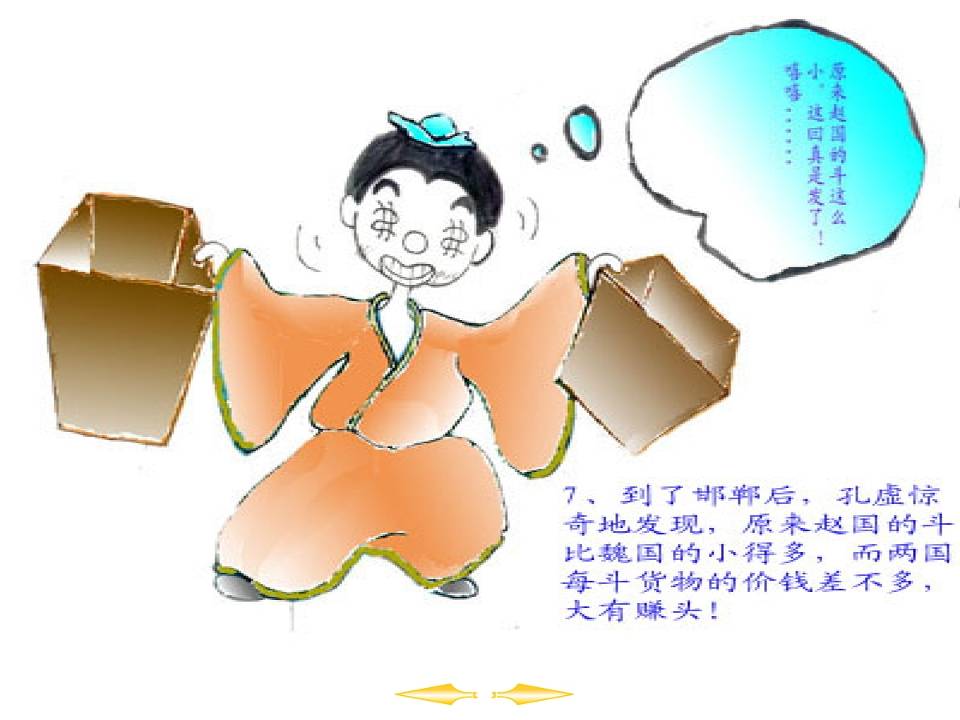 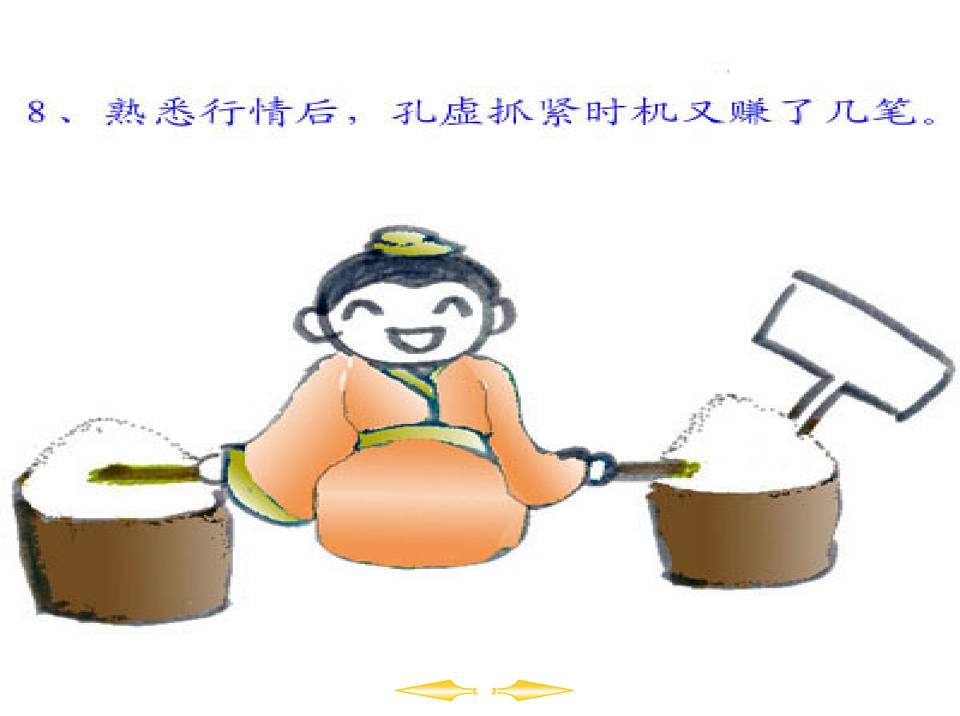 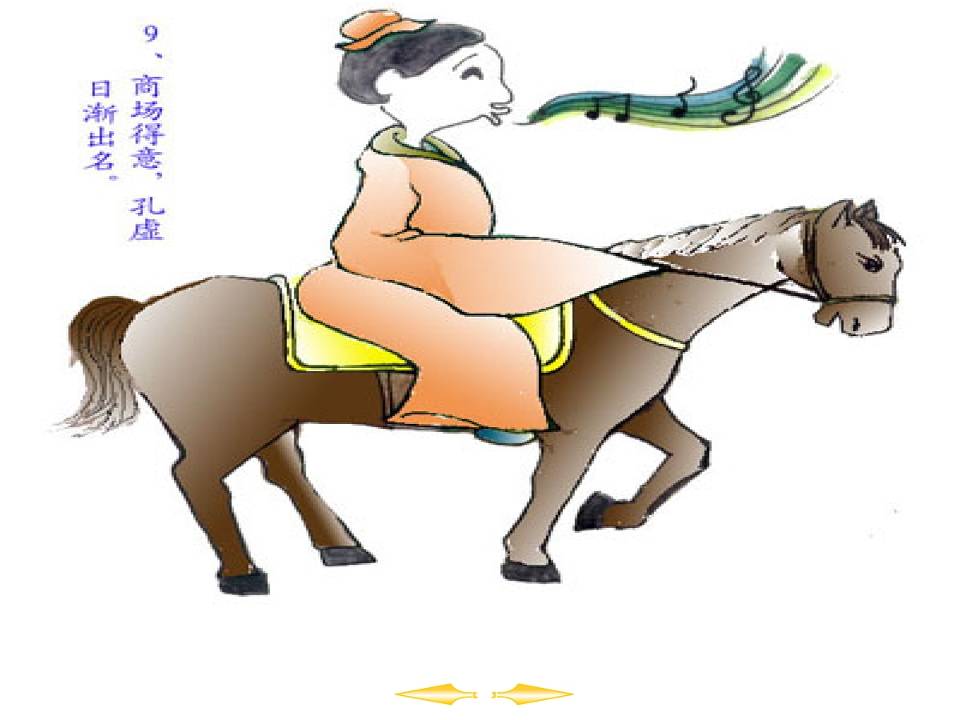 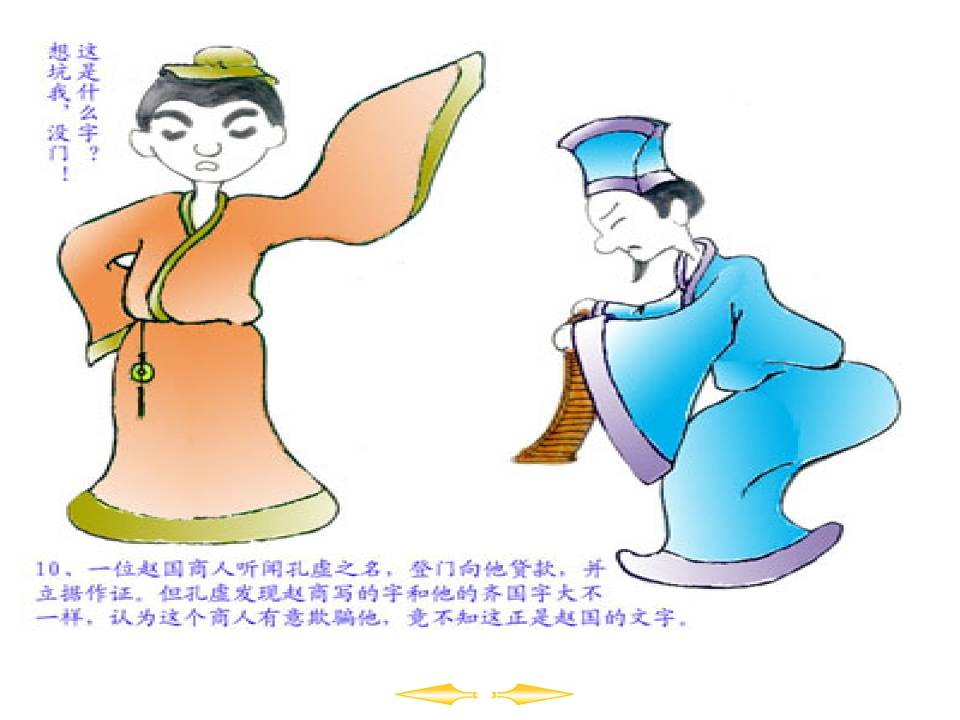 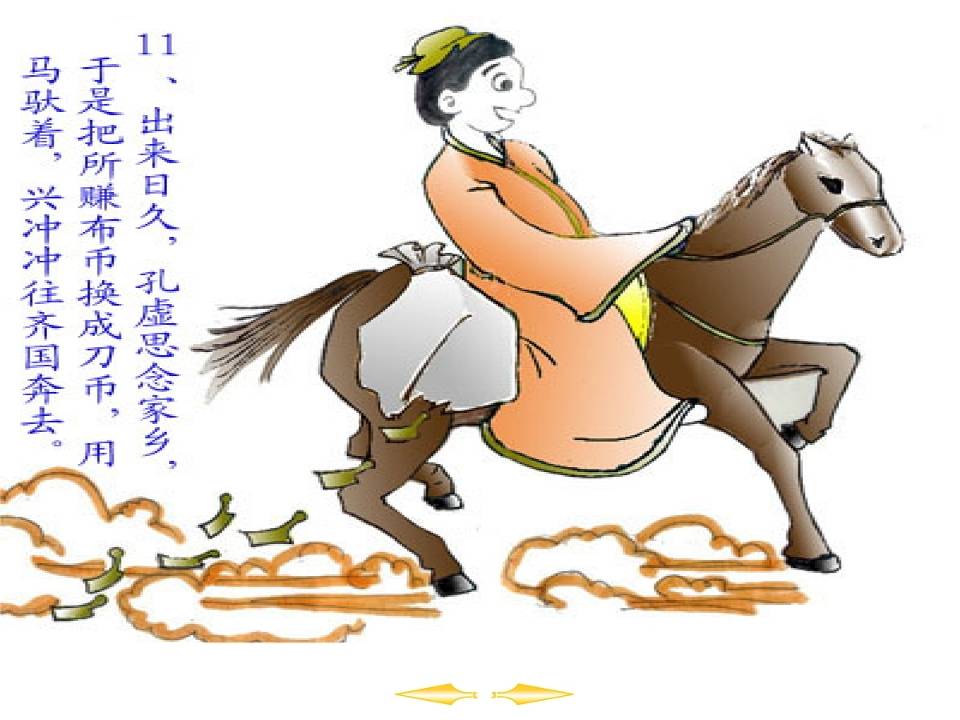 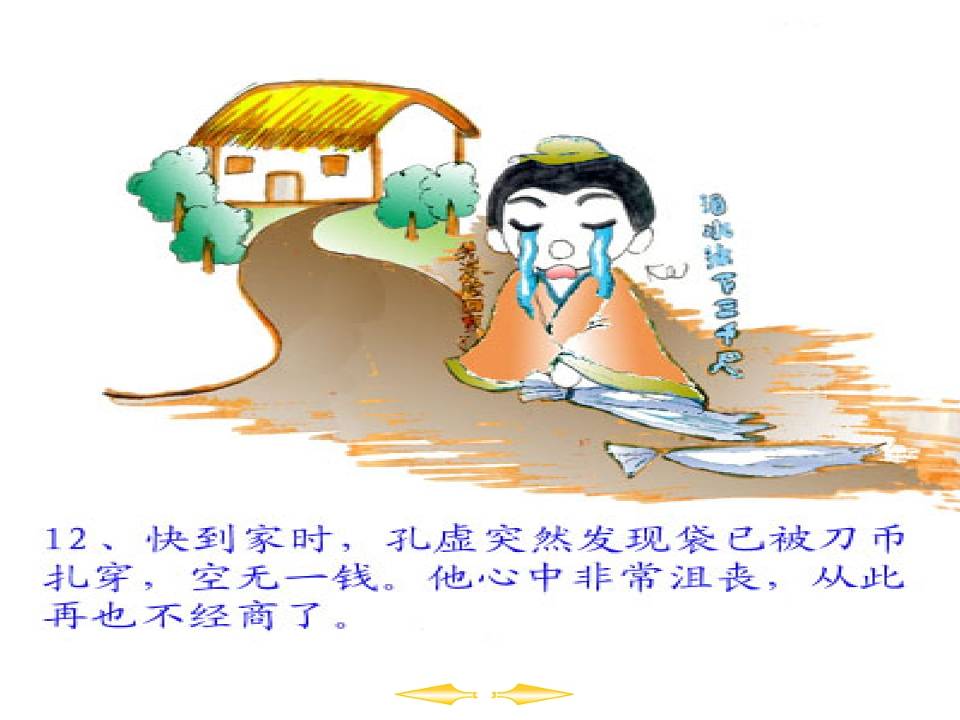 漫画反映了什么时代怎样的社会现象？
秦未统一前，七国的货币和度量衡，
还有文字都不统一。
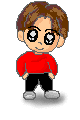 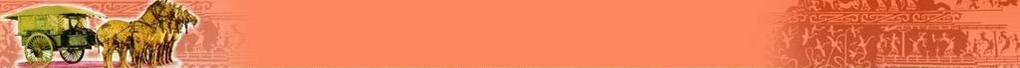 第9课   秦统一中国
2.文化上：统一文字
（将小篆作为通用文字颁行全国）
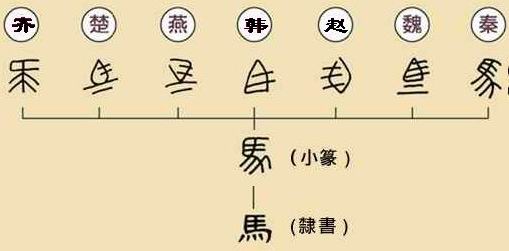 作用：使政令能够顺利推行，有利于文化的交流与发展
小篆、
隶书
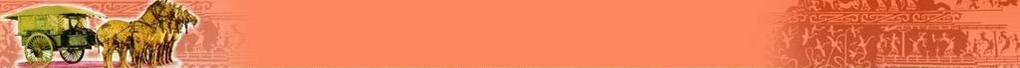 第9课   秦统一中国
3、经济上：
（1）统一货币
（以秦国的圆形方孔半两钱作为标准货币）
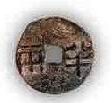 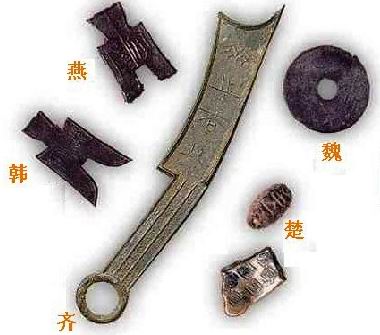 圆形方孔半两钱
作用：改变了以往币制混乱的状况，有利于国家对经济
的管理，促进各地经济的交流。
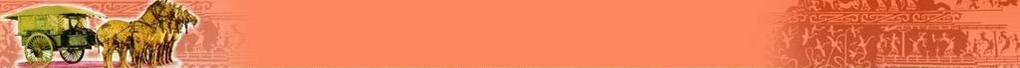 第9课   秦统一中国
（2）统一度量衡
（以秦制为基础，统一度量衡制度）
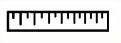 度[长度]
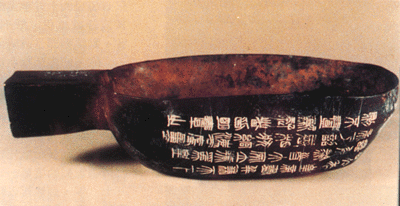 量[容积]
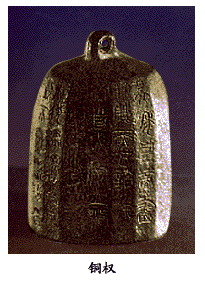 衡[重量]
作用：便利了经济的发展
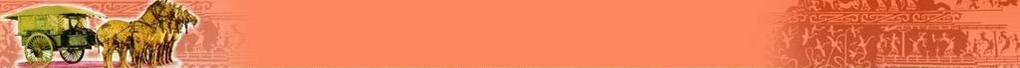 第9课   秦统一中国
三、巩固统一的措施
4.交通上:统一车辆和道路的宽窄，修筑贯通全国的道路；
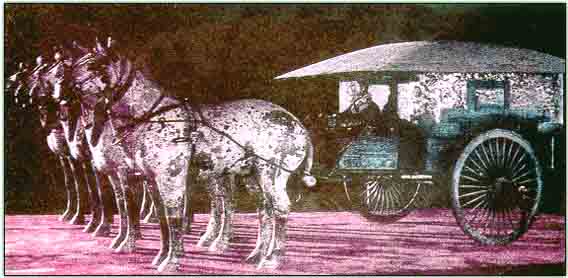 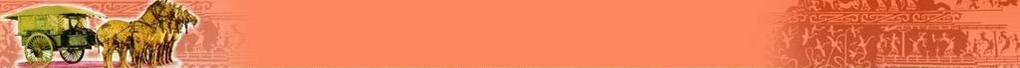 第9课   秦统一中国
三、巩固统一的措施
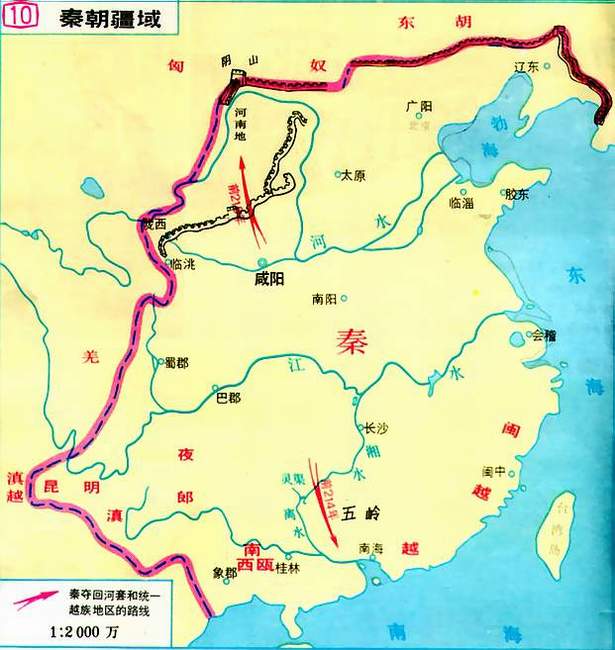 5、军事上：
（1）开凿灵渠
灵渠
湘江
漓江
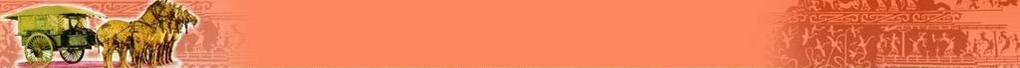 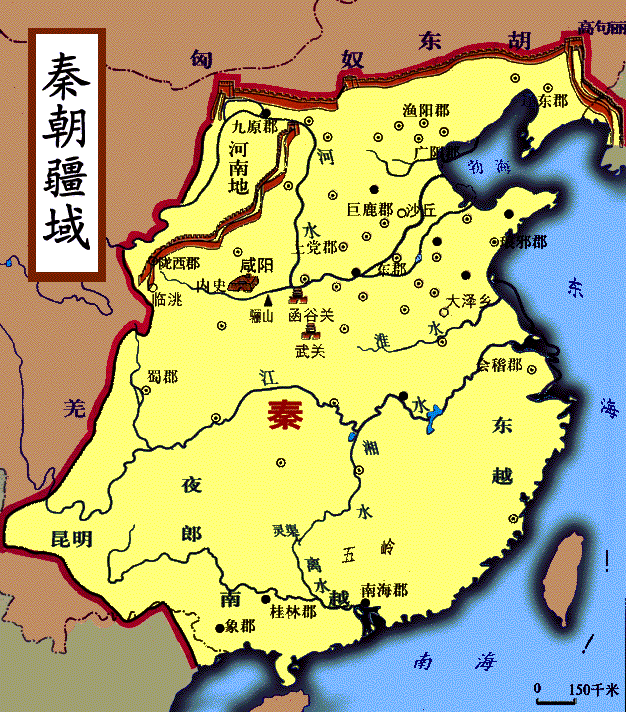 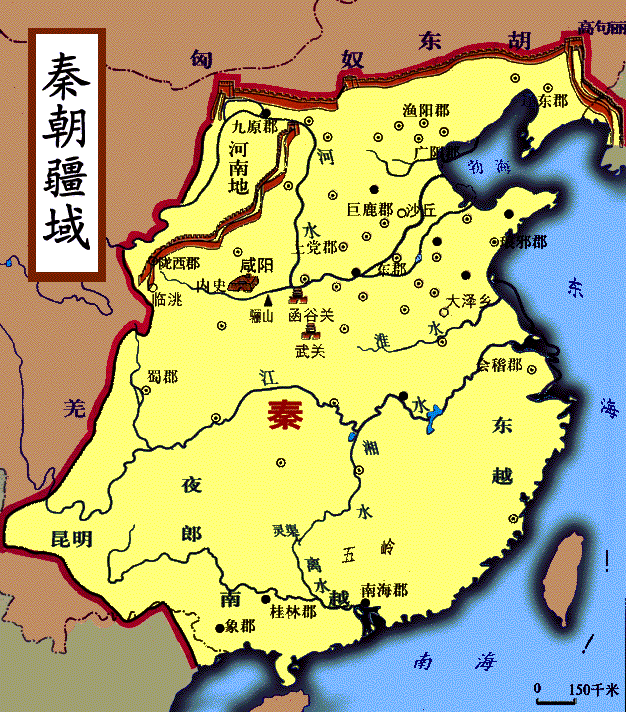 第9课   秦统一中国
（2）派蒙恬北击匈奴，修筑长城。
辽东
北筑长城
临洮
秦朝巩固统一的措施：
⑴最高统治者称皇帝，总揽全国的
一切军政大权
（2）设中央政权机构，由丞相、太尉、
御史大夫统领，分别掌管行政、军事和监察
（3）在地方，废除分封制，建立郡县制
1.政治上：确立中央集权制度
2.文化上：统一文字；
3.经济上：
（1）统一货币；
（2）统一度量衡
4、交通上：统一车辆和道路的宽窄，修筑贯通全国的道路；
5、军事上：
（1）开凿灵渠
（2）派蒙恬北击匈奴，修筑长城。
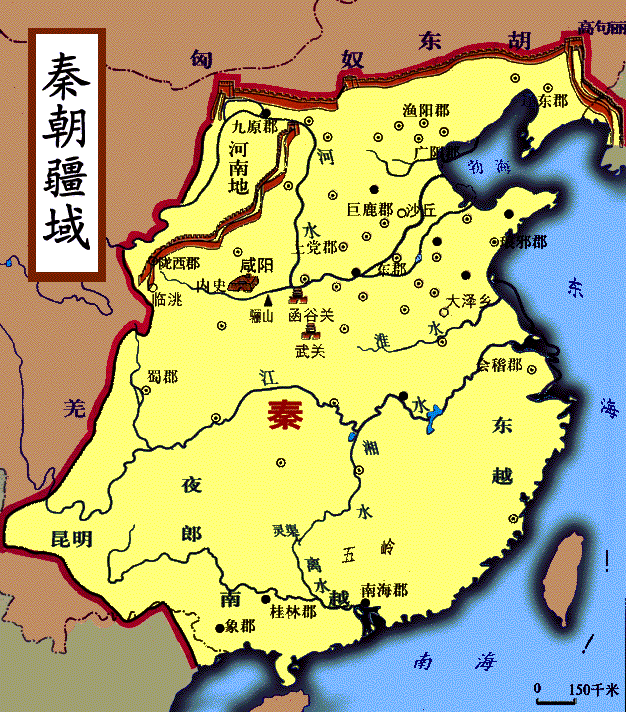 三、秦朝疆域
长城一带
秦朝是我国历史上第一个统一的多民族的封建国家，也是当时世界上的大国。
陇西
东
海
南海
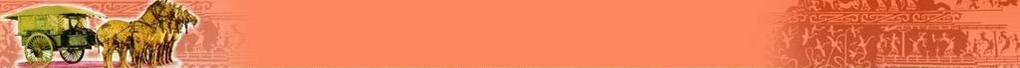 动  脑  筋:
材料研读：
一法度衡石丈尺。车同轨。书同文字。《史记.秦始皇本纪》
称量物品（一般指粮食）用统一大小的量具，即重量单位要一致，长度单位要一致，所有的马车两车轮的间距要相等，写书信或文章时用相同的文字。
想一想，材料中包含了秦始皇巩固统一的哪些措施？这些措施对国家的发展有什么重要意义？
措施：统一文字、度量衡，统一车辆和道路的宽窄。
意义：有利于巩固统一的多民族国家，有利于经济、文化的发展和交流。
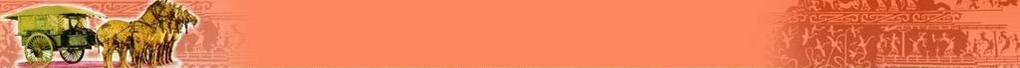 第9课   秦统一中国
秦朝的统一给中华民族带来的不仅仅是地理上的合并，国家统一、疆域扩大而产生的安定与荣耀，更是政治、经济、文化上的融合给人民心理上的强烈认同感与凝聚力。正是有了这种情感与力量，在以后的岁月中，哪怕再多的政权，再乱的形势，再强的外敌，都休想把中华民族分割开来。
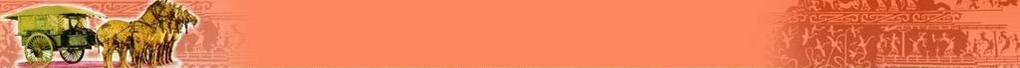 动  脑  筋:
试比较周朝和秦朝的有关制度，填写下表的空白处。
课后活动一：
皇帝
至高无上的权威，总揽全国的一切军政大权
分封制
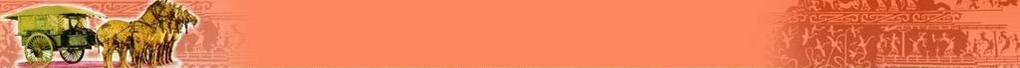 课堂练习
1．中国历史上第一个统一的中央集权的封建国家是
    Ａ.夏朝　　
    Ｂ.秦国　　
    Ｃ.秦朝　　
    Ｄ.元朝
c
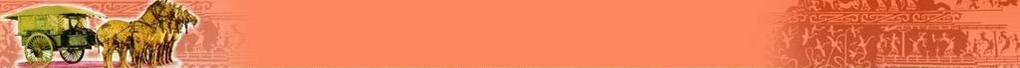 课堂练习
2．秦始皇向地方郡县发布的诏令所用的文字是
  Ａ.大篆　　
  Ｂ.小篆　　
  C.行书   
  D.楷书
B
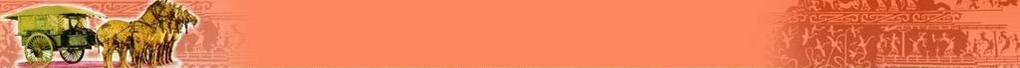 课堂练习
3．秦始皇“焚书坑儒”的目的是
Ａ.树立秦的形象　　　　
Ｂ.加强思想控制
Ｃ.限制人们的言论　　　
Ｄ.禁止儒学传播
B
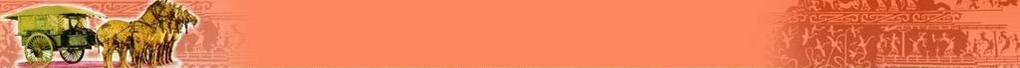 课堂练习
4．秦灭六国统一中国的时间是：
  A.公元前230年  
  B.公元230年 
  C.公元前221年  
  D.公元221年
c
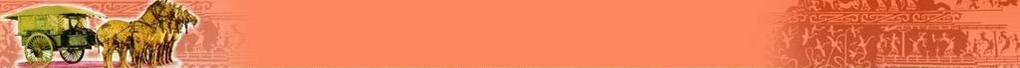 课堂练习
5．秦长城的起止点是：
A.西起临洮，东到辽东  
B.西起辽东，东到临洮
C.西起咸阳，东到河套  
D.西起陇西，东到长平
A
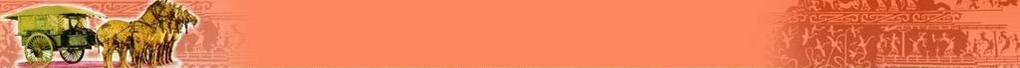 课堂练习
6．灵渠沟通了哪两大水系？
A.长江和黄河     
B.长江和珠江  
C.珠江和闽江     
D.珠江和黄河
B
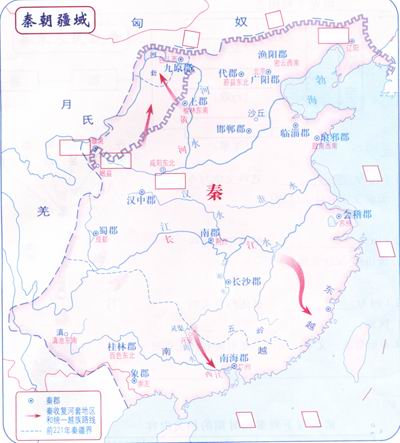 长城一带
辽东
7.填图
1.秦朝都城
2.长城起止点(西、东)
3.秦朝疆域（东、西、北、南）
陇西
东    海
临洮
咸阳
南   海